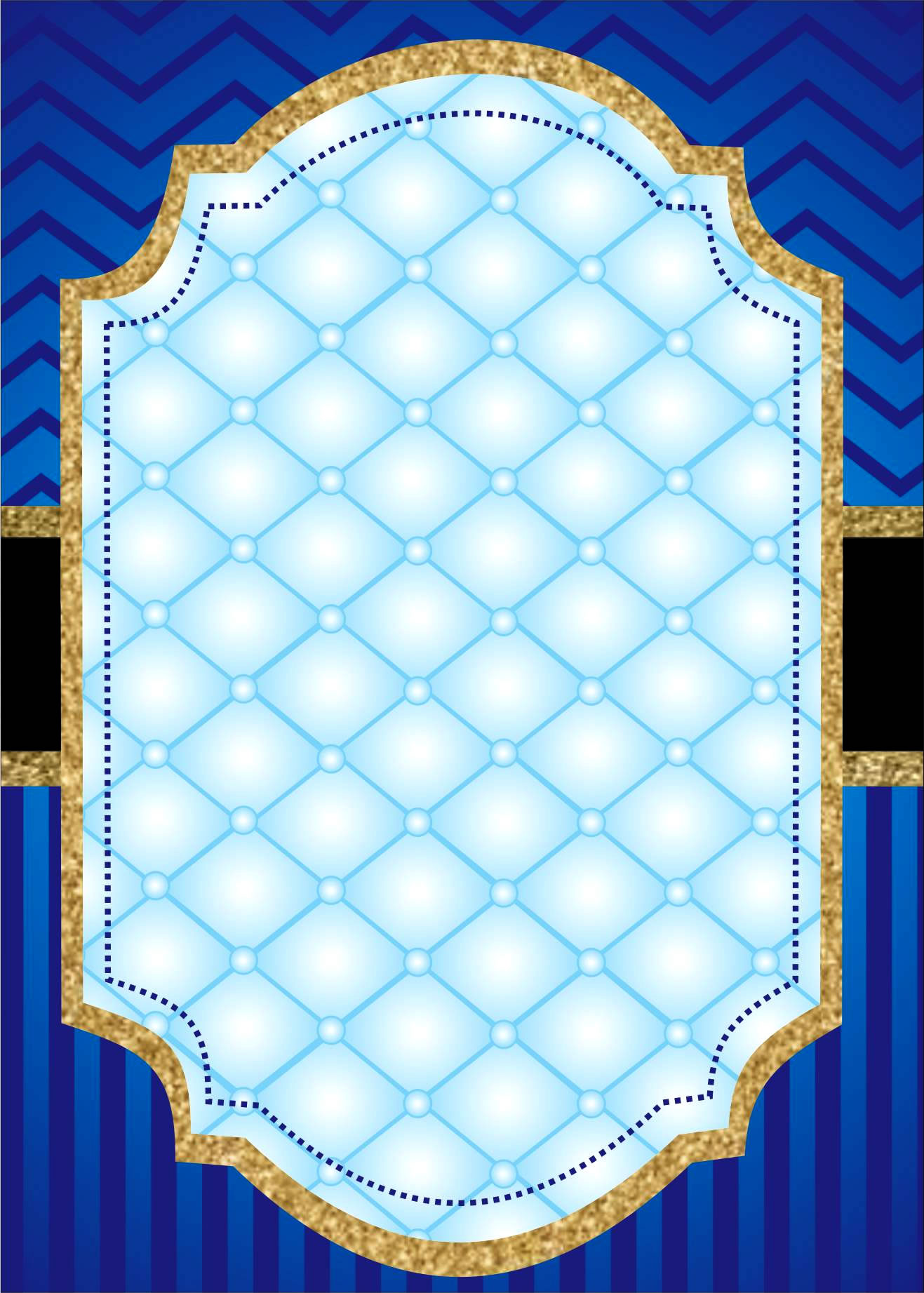 Te invitamos a mi cumpleaños
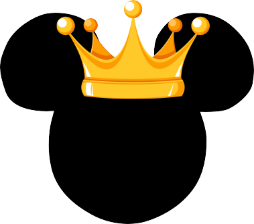 Alexander
Cumple 3 Años
SÁBADO 30
DE NOVIEMBRE
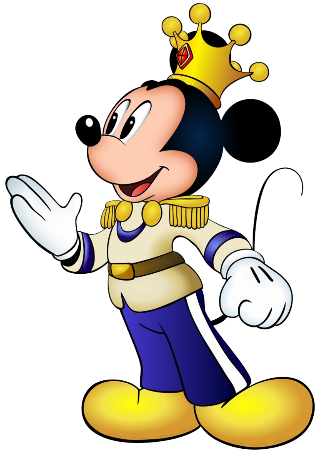 En Calle Luis
Valcarcell A-11
A Las 5:30 pm.
No faltes..!!
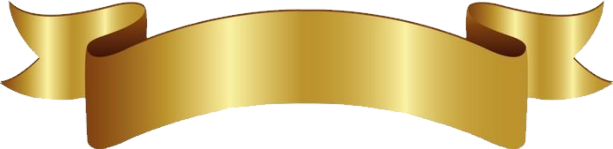 www.megaidea.net